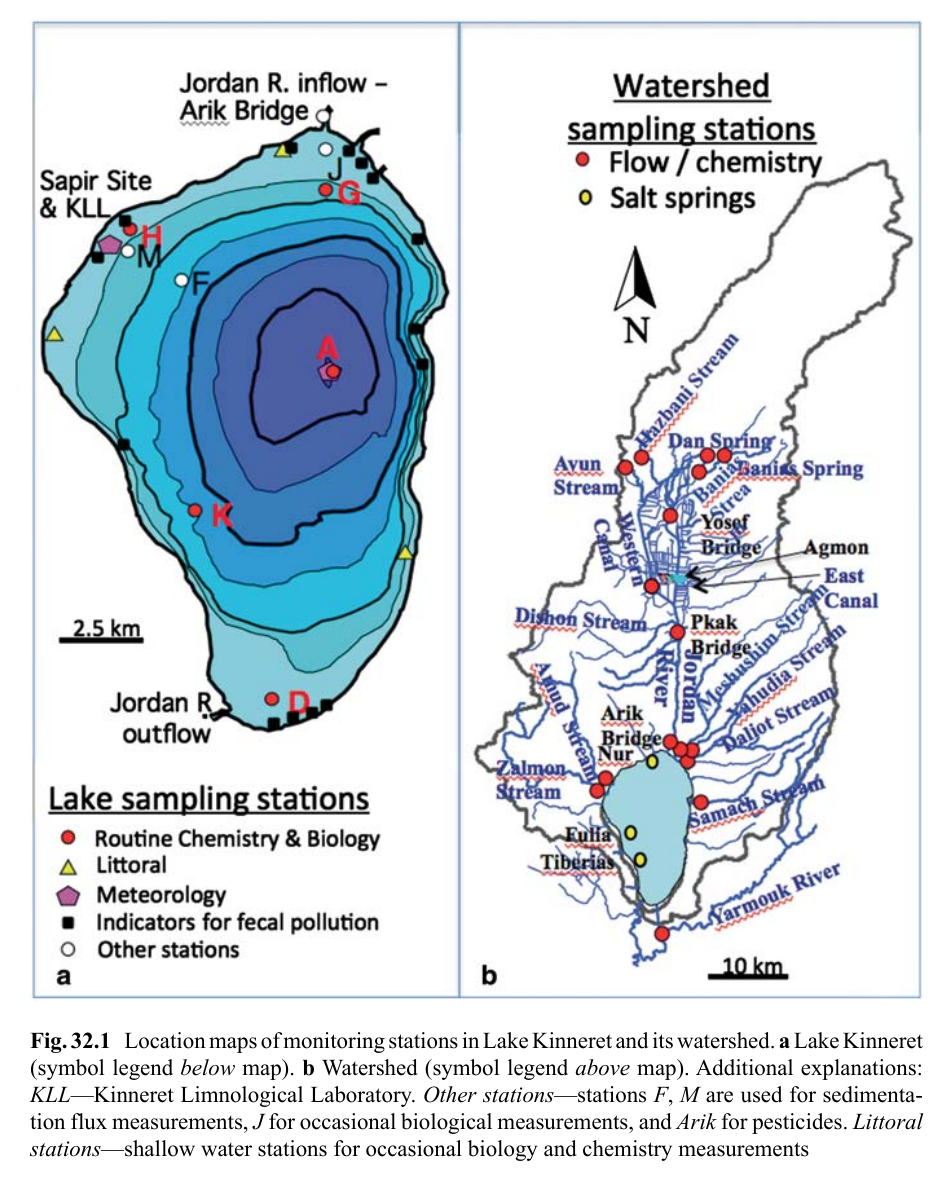 Lake Kinneret
Latitude: 32°N\Longitude: 35°E
Altitude: -210 m
Length: 21 km
Width: 12 km
Mean depth: 20 m
Max depth: 42 m
Area: 170 km2
Volume: 4300 x 106 m3
Jordan R annual inflow: 310 x 106 m3
Watershed area: 2730 km
-20
-30
-40
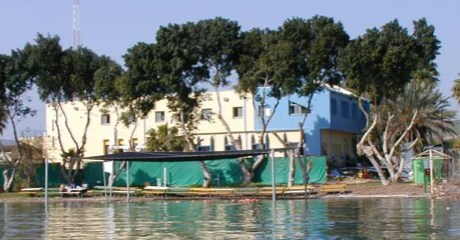 Observations
Monitoring Lake Kinneret for the last 50 years
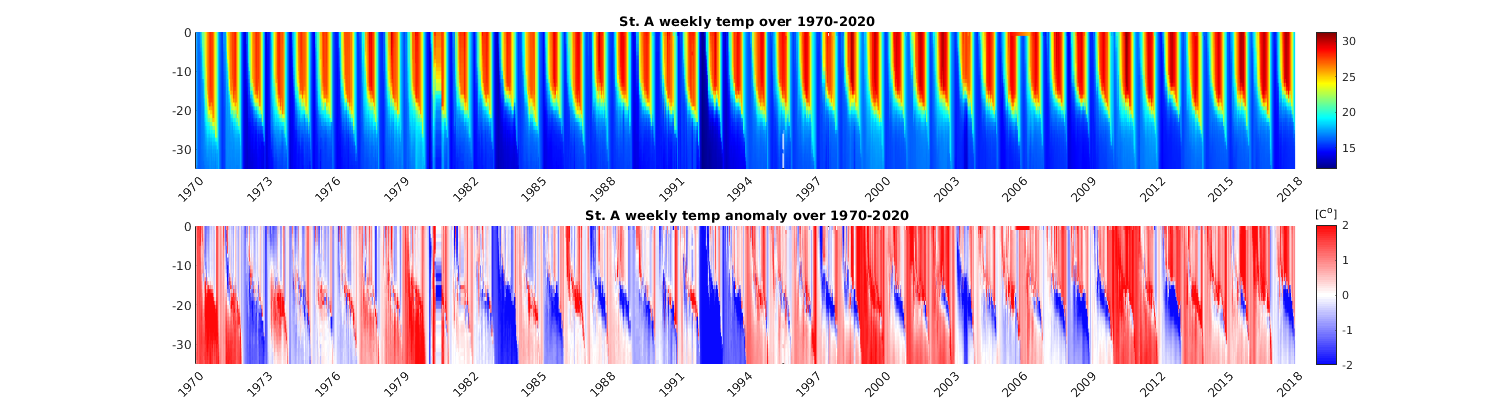 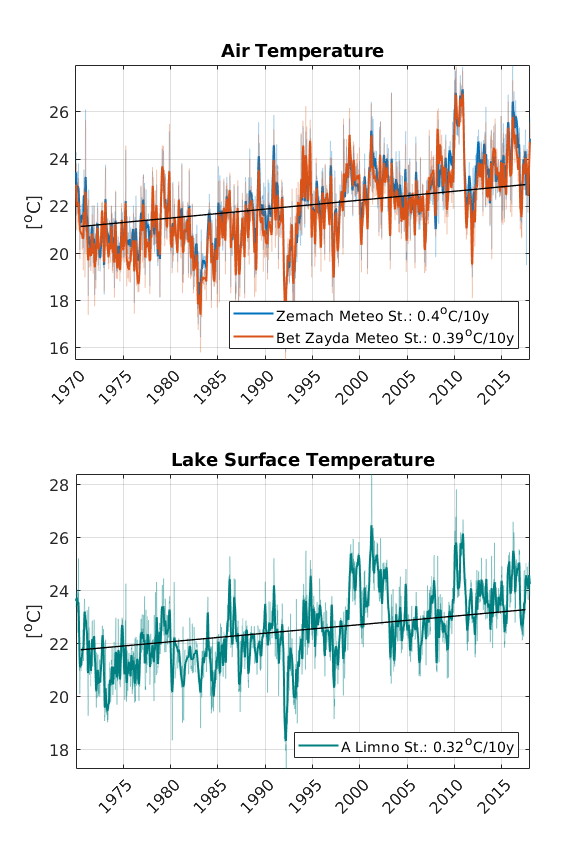 Weekly profiles of T, EC, Chl, Oxygen and more
Anomalies show a warmer and more stratified water column
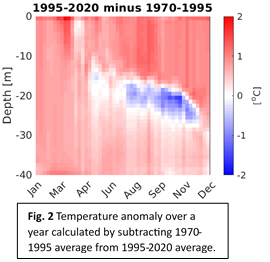 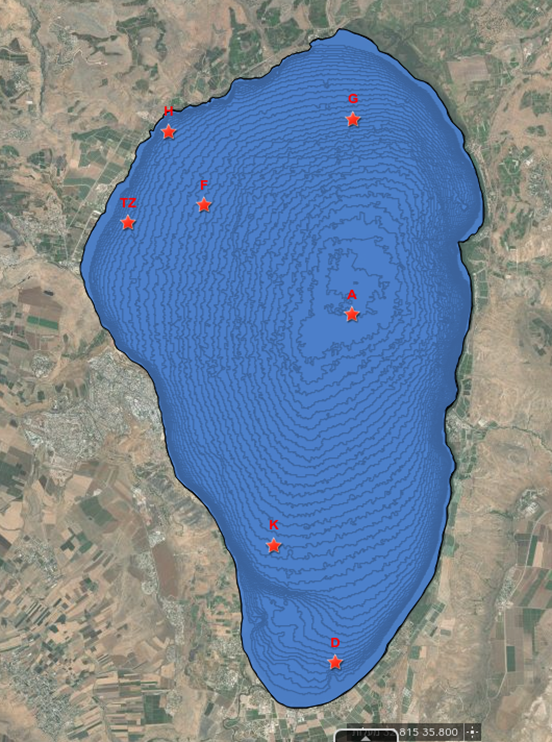 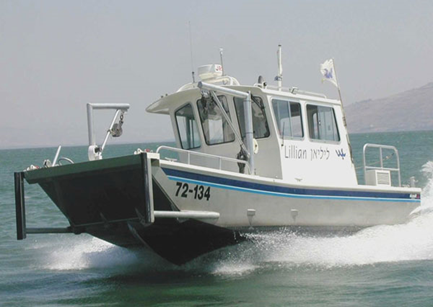 A
Stratification and the ecological system
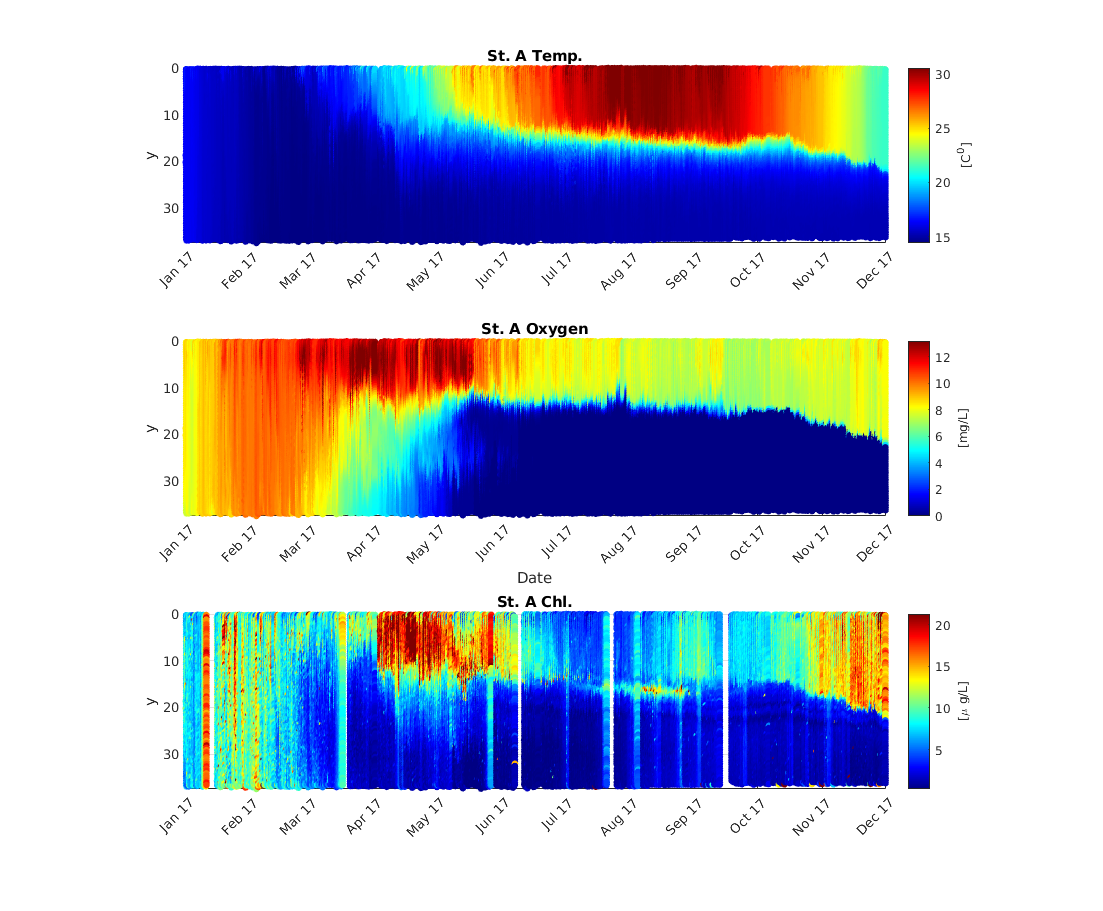 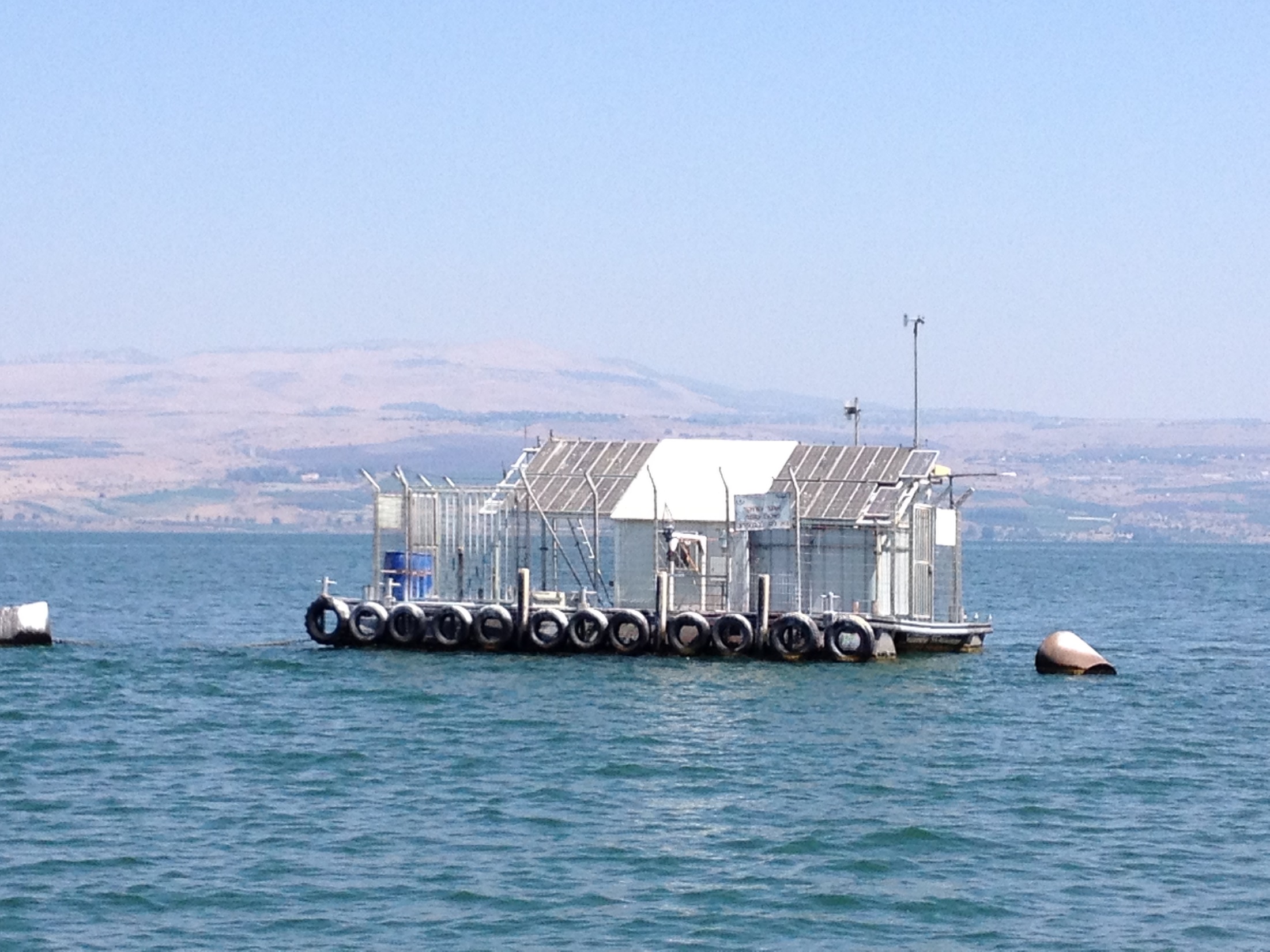 3 profiles/day:
Temperature
Conductivity
pH
Dissolved oxygen
Chlorophyll
Turbidity
---------------
Met station
Dust samplers
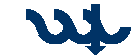 “Ecoraft”
At Sta. A
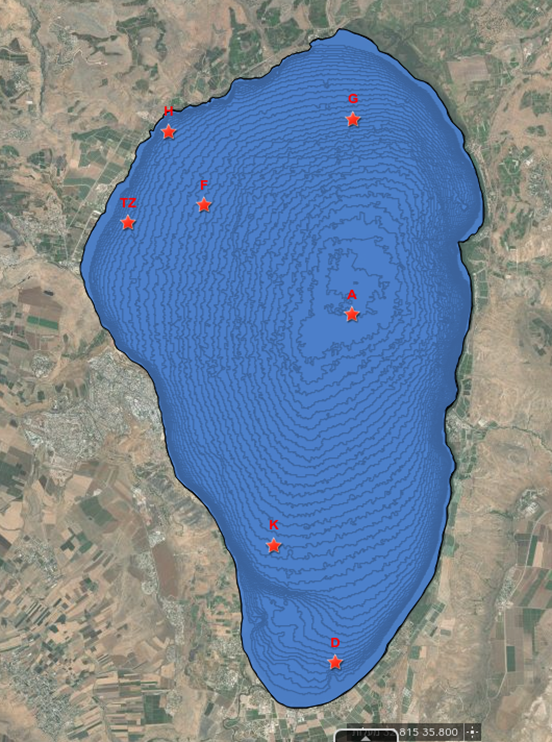 A
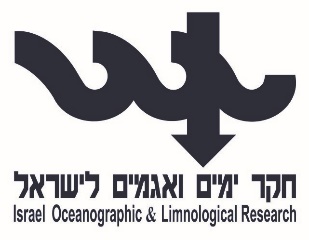 http://www.ocean.org.il/
MITgcm hydrodynamical model of Lake Kinneret
Adjusted to Lake Kinneret in resolution of 400 × 400 m (or 100 × 100 m)  and 47 vertical layers

Initial conditions of state parameters (T and S) from lake monitoring program

Boundary conditions from atmospheric measurements (air T, air RH, long and short wave radiation), COSMO model (surface winds) and observed rivers discharge and river water properties

Output water temperature, salinity, currents of the 3D domain and calculated fluxes (BULK formula)
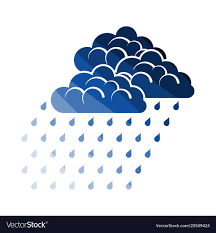 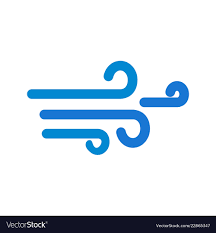 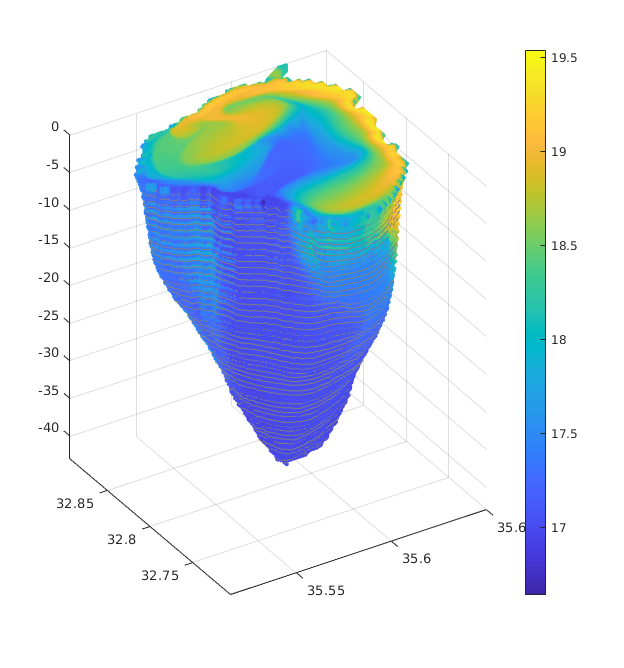 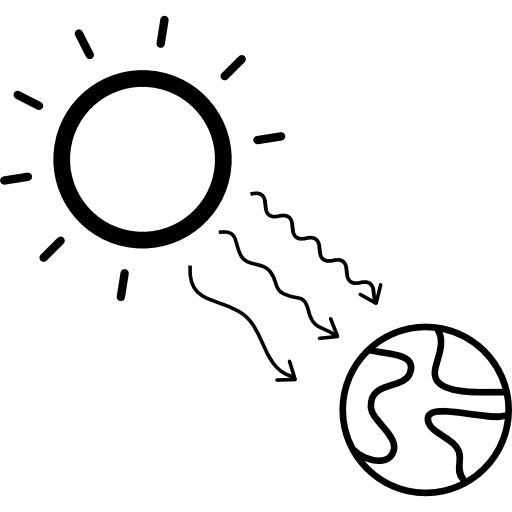 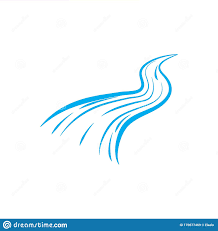 Model vertical validation
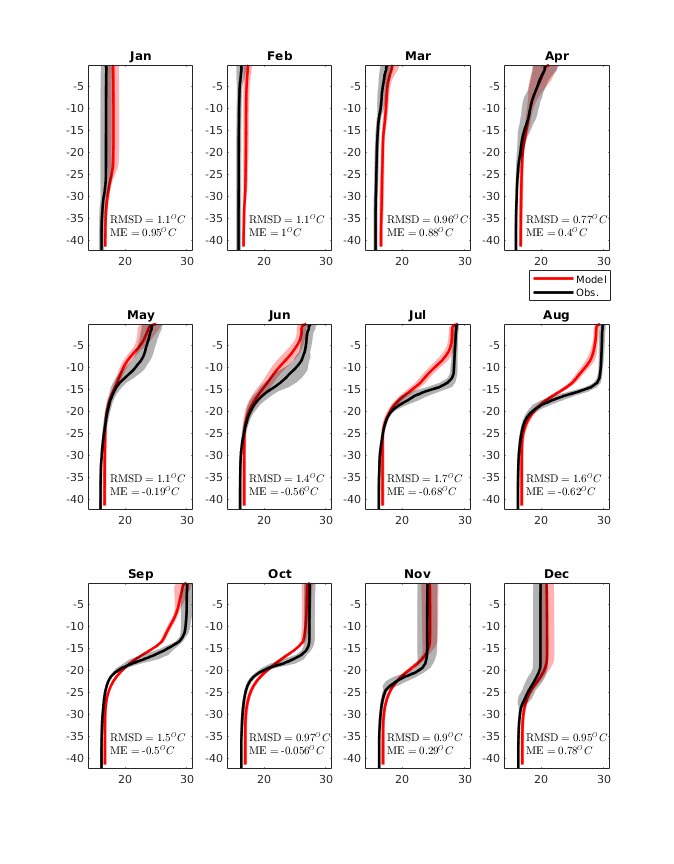 Temperature profiles weekly sampled in station A (the deepest monitoring st. in the lake) vs. corresponding modelled profiles over 2019-2021

The comparison show a good representation according to statistical indexes
Root Mean Square Deviation
Mean Error
Model spatial validation
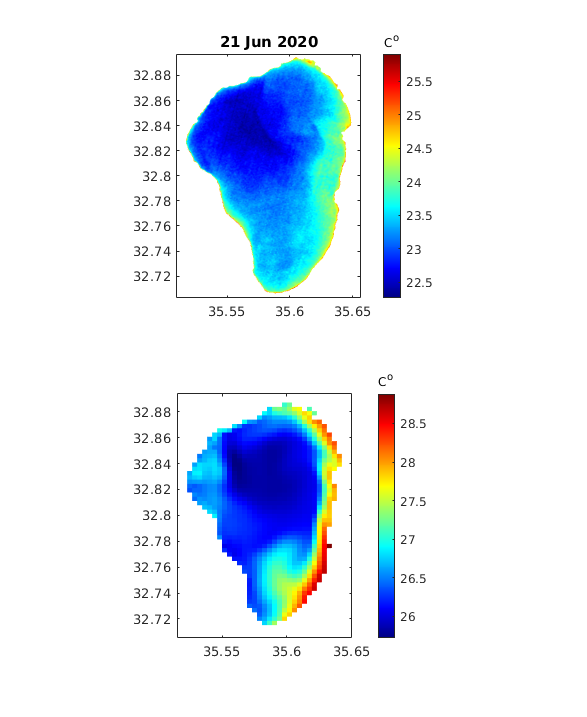 Remote sensed data provides spatial observation of Lake Surface Temperature (LST),ChL, TDS etc.

Landsat 8 (every 16 days) and Sentinel 3 (daily) provides reflection from the lake surface in  60 and 300 meter resolution, respectively.  

How similar are temperature of the first 1 m and those sensed by satellites?
LandSat 8 LST passing at 11:10 am
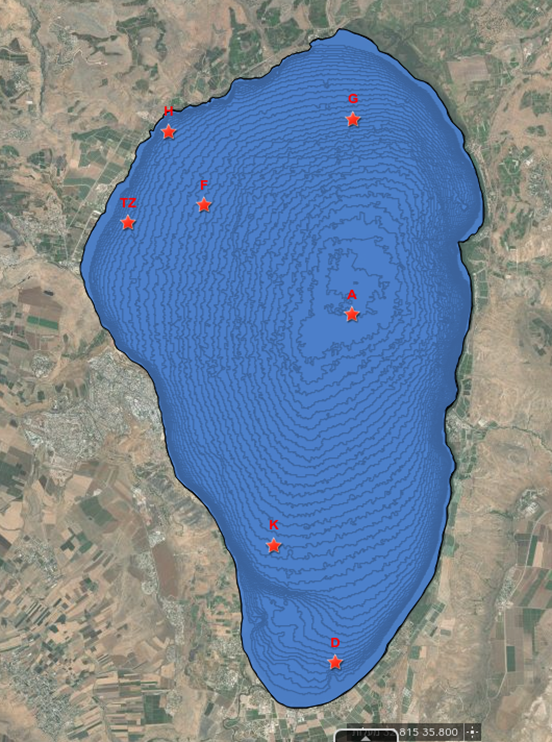 Monitoring stations in-situ temperature
G
H
Model 0.25m Temp. at 11:00 am
A
D
Model spatial validation
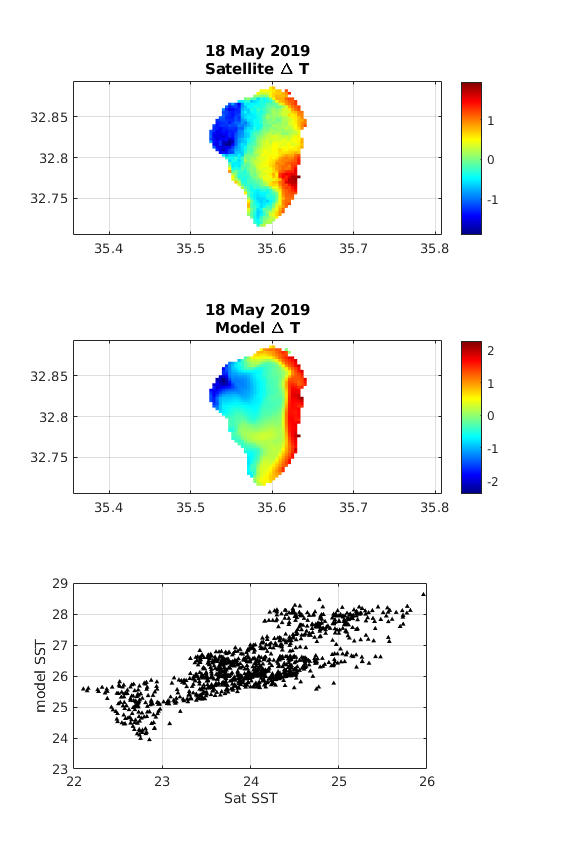 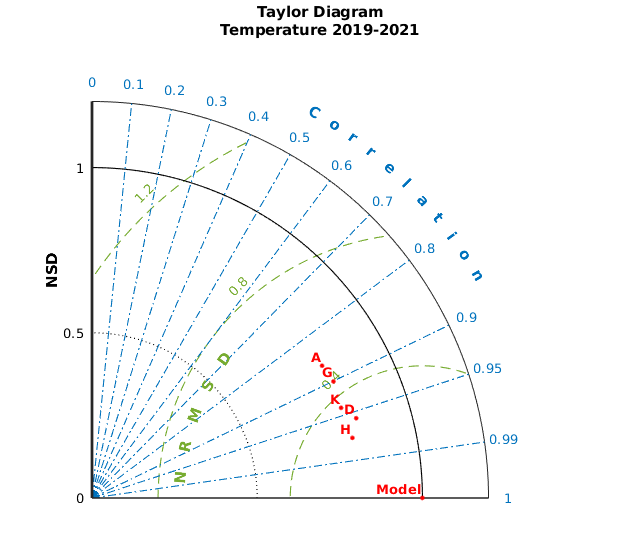 Vs.
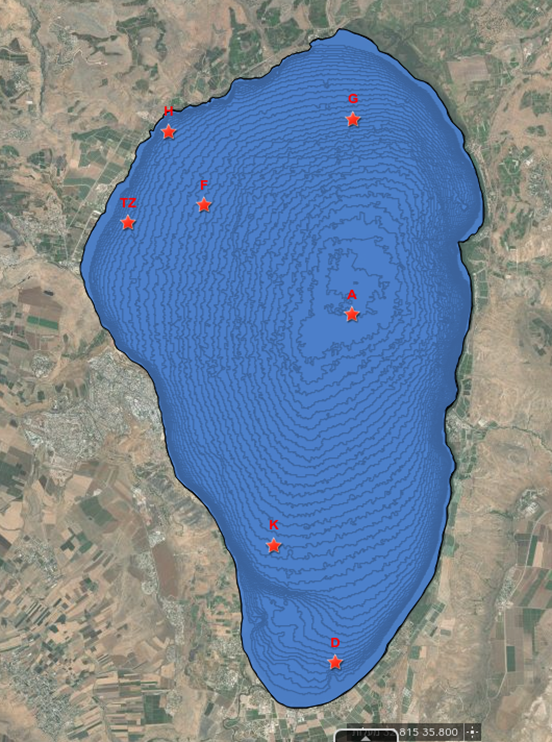 G
H
A
K
D
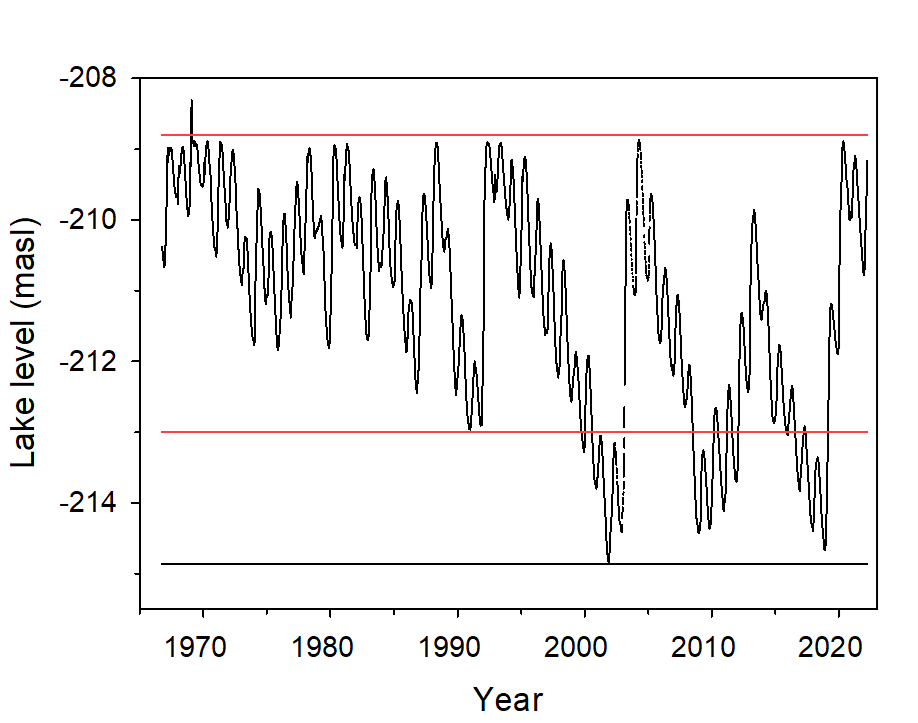 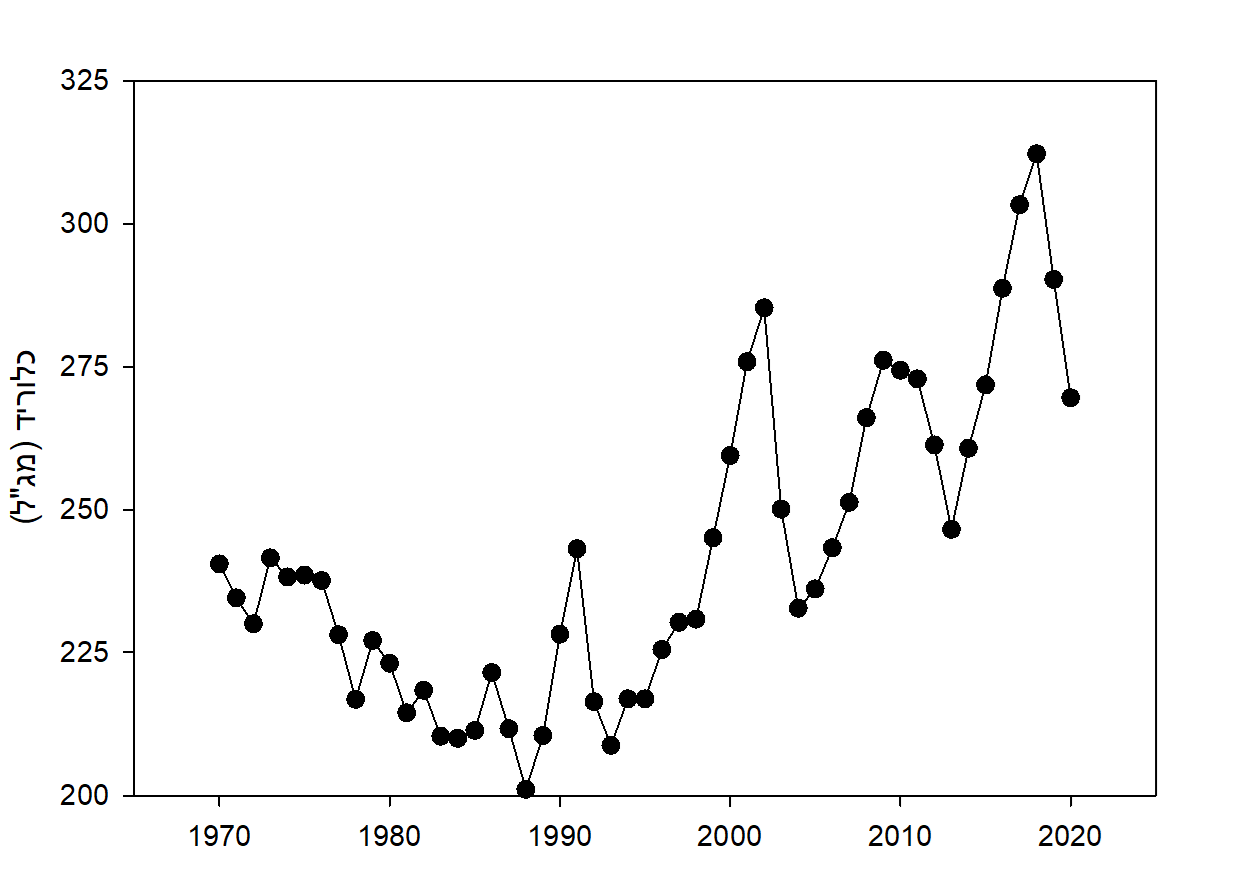 Lake level
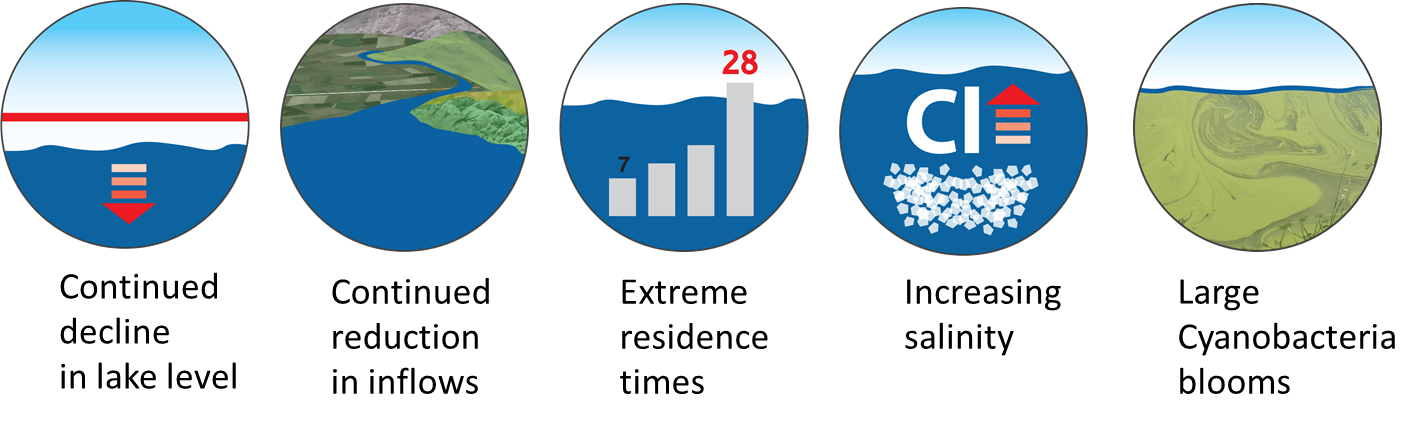 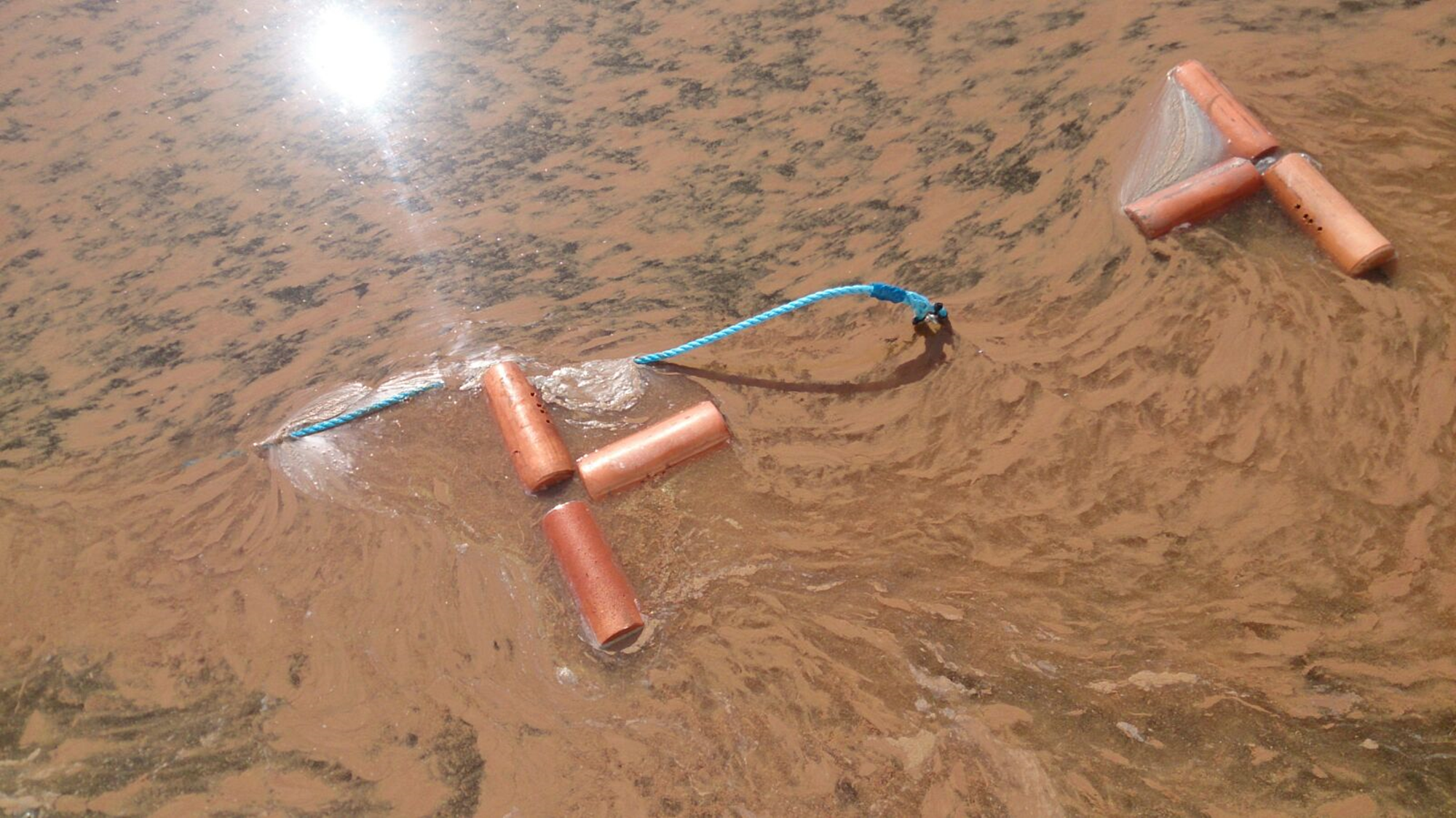 Microcystis cyanobacteria- Harmful Algal Bloom – February 2023
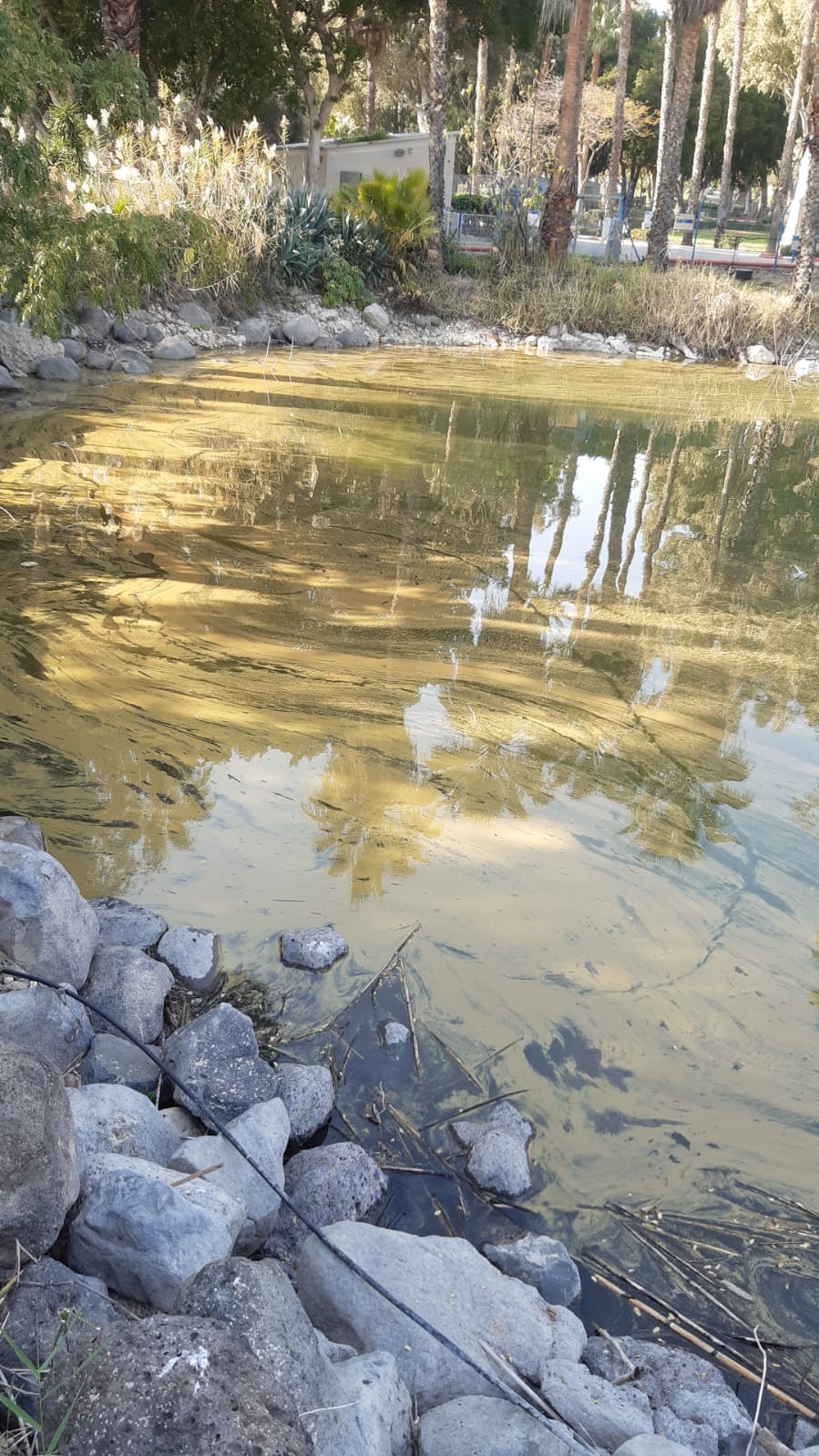 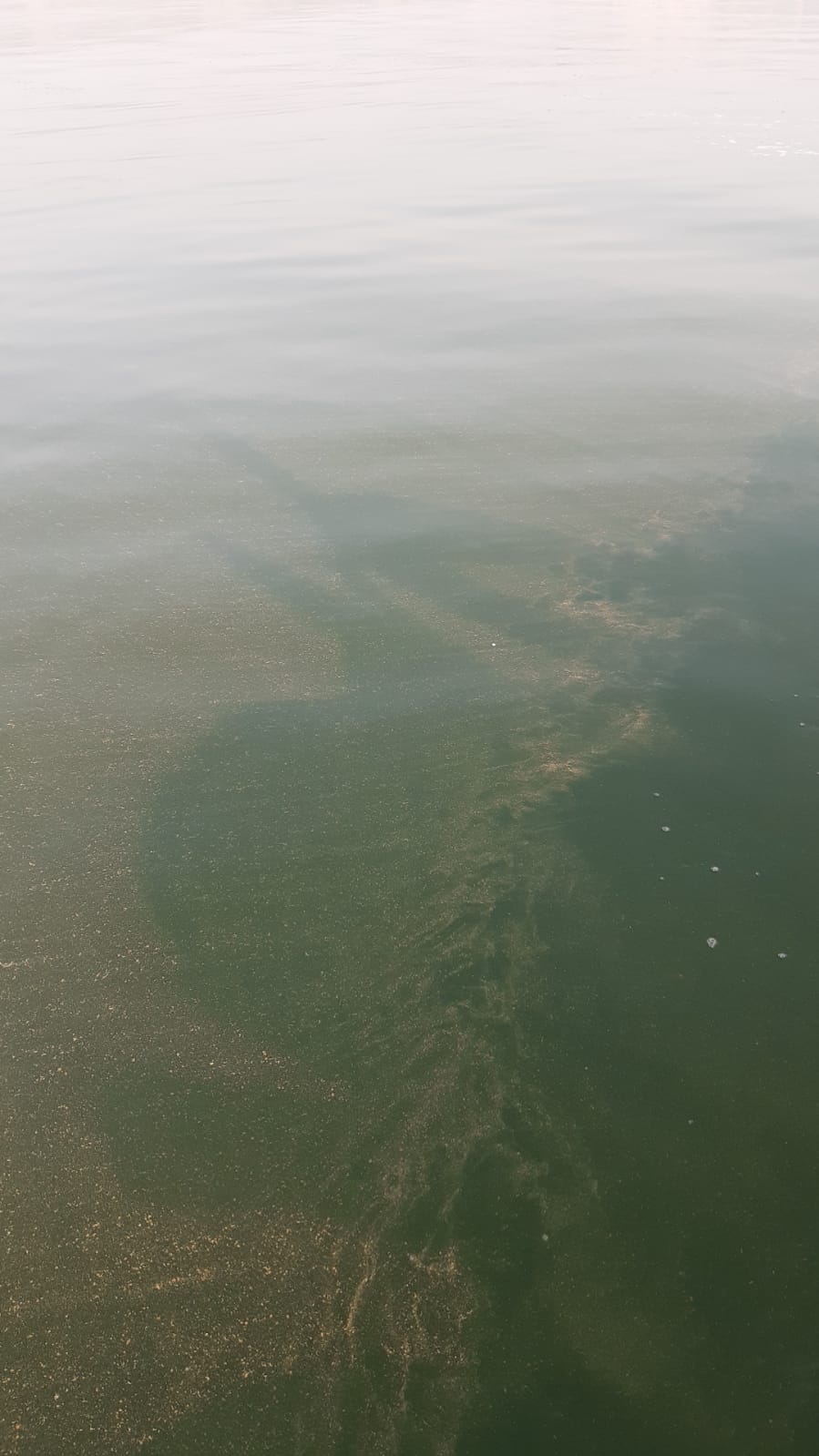 When Harmful Algel Bloom is seen in the lake it is usually also seen from space


Using an operational physical model, its spread can be predicted
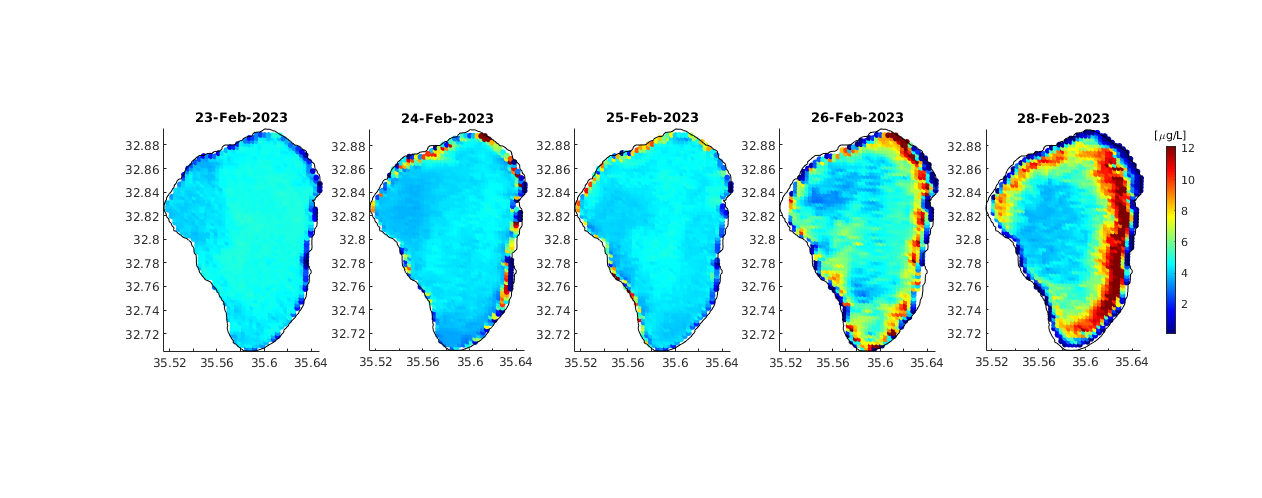 Microcystis cyanobacteria- Harmful Algal Bloom – February 2023
Extracting atmospheric parameters from the Israeli Meteorological Service for the next 48 hours enable us to follow the Microcystis patch.

The tracking is done by a Lagrangian tracking toolbox, treating the parcels as a passive tracer or with behavior
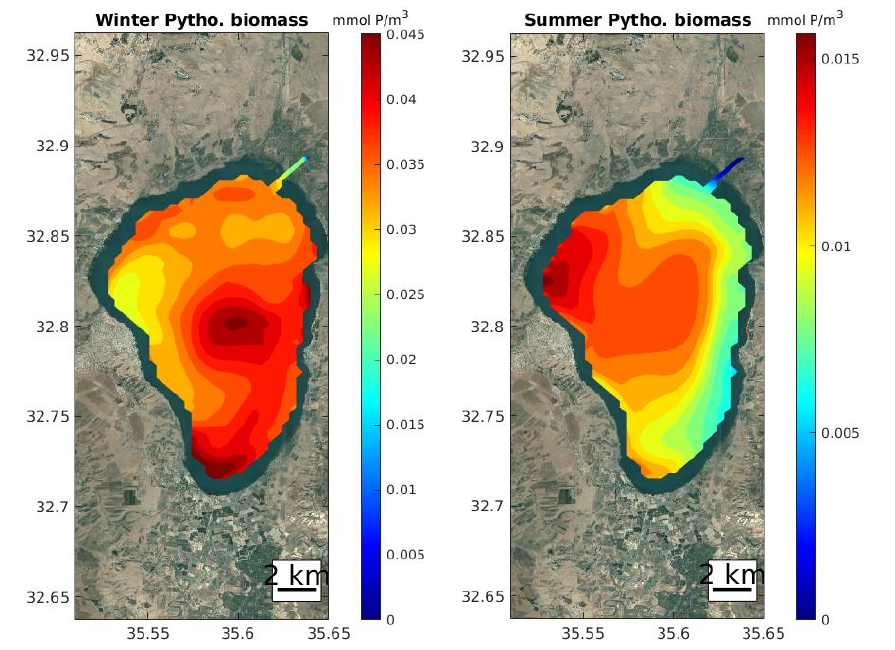